Self-administered Etripamil For Termination Of Spontaneous Paroxysmal Supraventricular Tachycardia: The RAPID Study
Objective: Evaluate the efficacy and safety of etripamil nasal spray in patients experiencing paroxysmal supraventricular tachycardia (PSVT) episode in at home setting.  
Trial Design: Multicenter (sites in the US, Europe and Canada), randomized, double-blind, placebo-controlled study to evaluate the efficacy and safety of etripamil nasal spray (NS) self-administered by patients who experience an episode of PSVT in an at-home setting.  n=255  (n=135/etripamil) for the safety analysis and 184 for the efficacy analysis.
Primary Endpoints: Conversion of adjudicated PSVT to NSR at 30 min.
Study Take-Aways:
Achieved primary efficacy endpoint of terminating PSVT with self-administered etripamil.
Median time to conversion was 17.2 minutes in etripamil arm vs 53.5 minutes in placebo arm.
Results demonstrate a potential management strategy for patients to self-treat episodes with etripamil in a medically unsupervised setting.
Favorable safety and tolerability data were observed.
Presented by: James E Ip, Cornell Med, New York, NY Scientific Sessions 2022. 
© 2022, American Heart Association. All rights reserved
Results reflect the data available at the time of presentation.
#AHA2
#AHA22
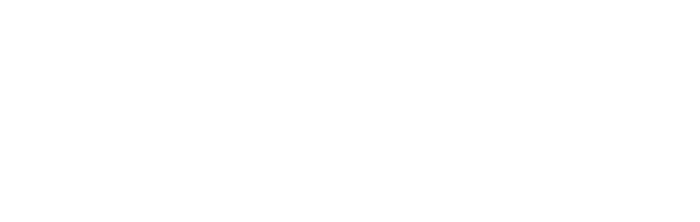